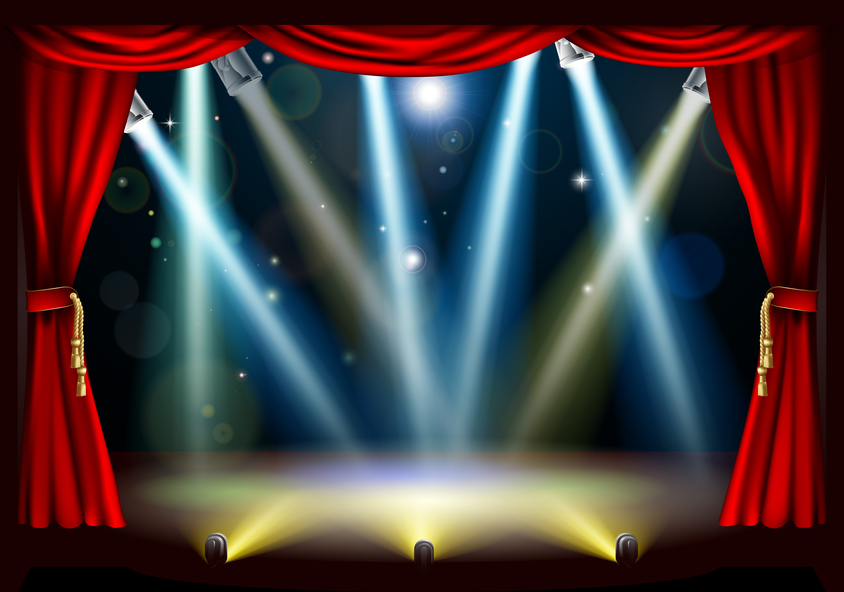 МБДОУ «УНДС №3 «СКАЗКА»»
Разрешите рассказать вам о себе…
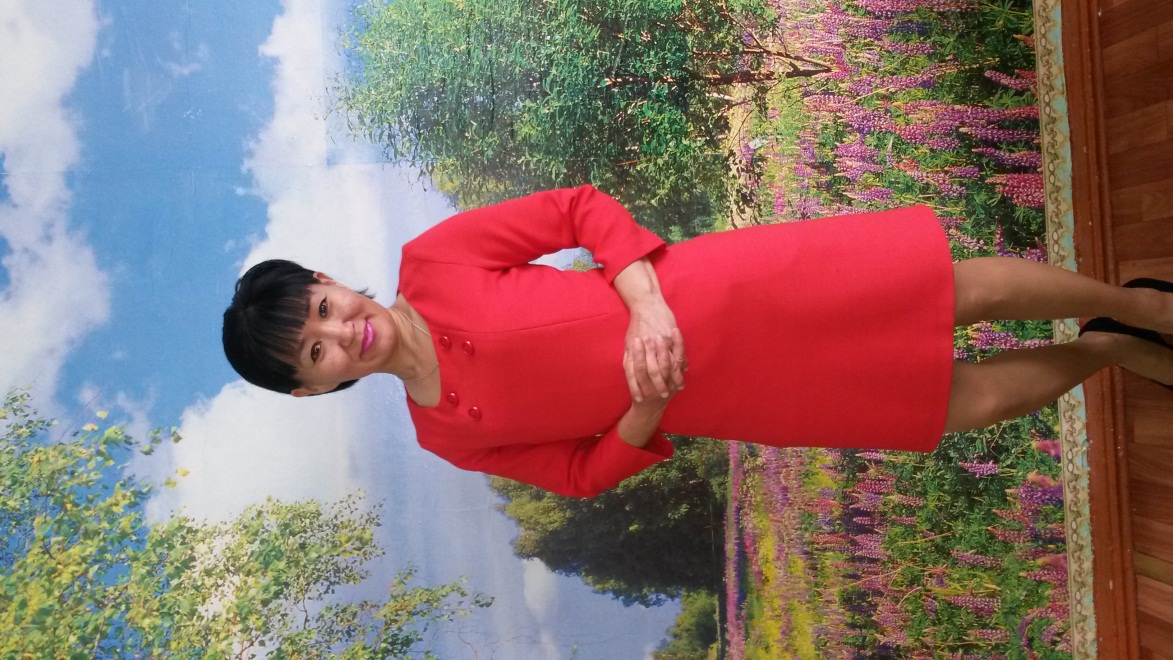 Винокурова Марфа Дмитриена
Моя семья.
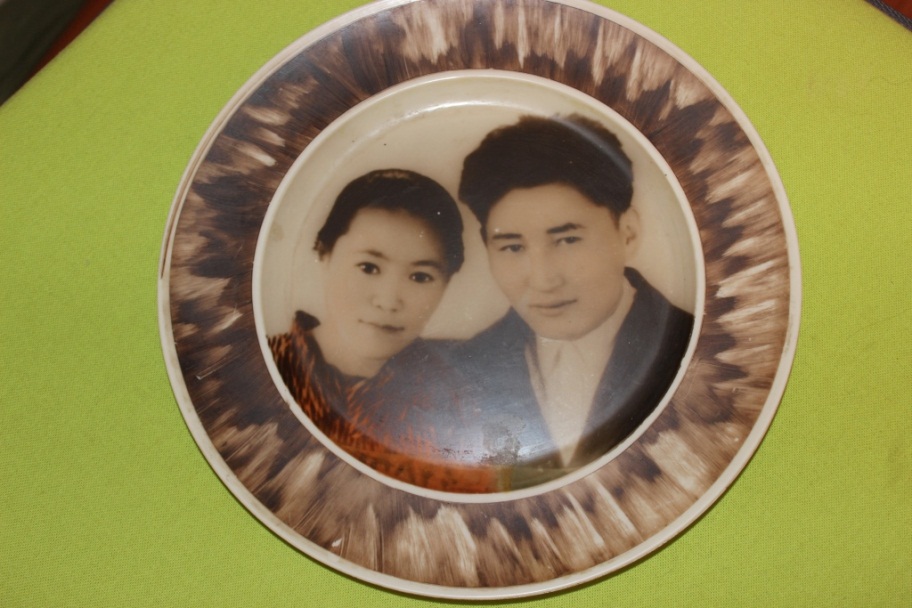 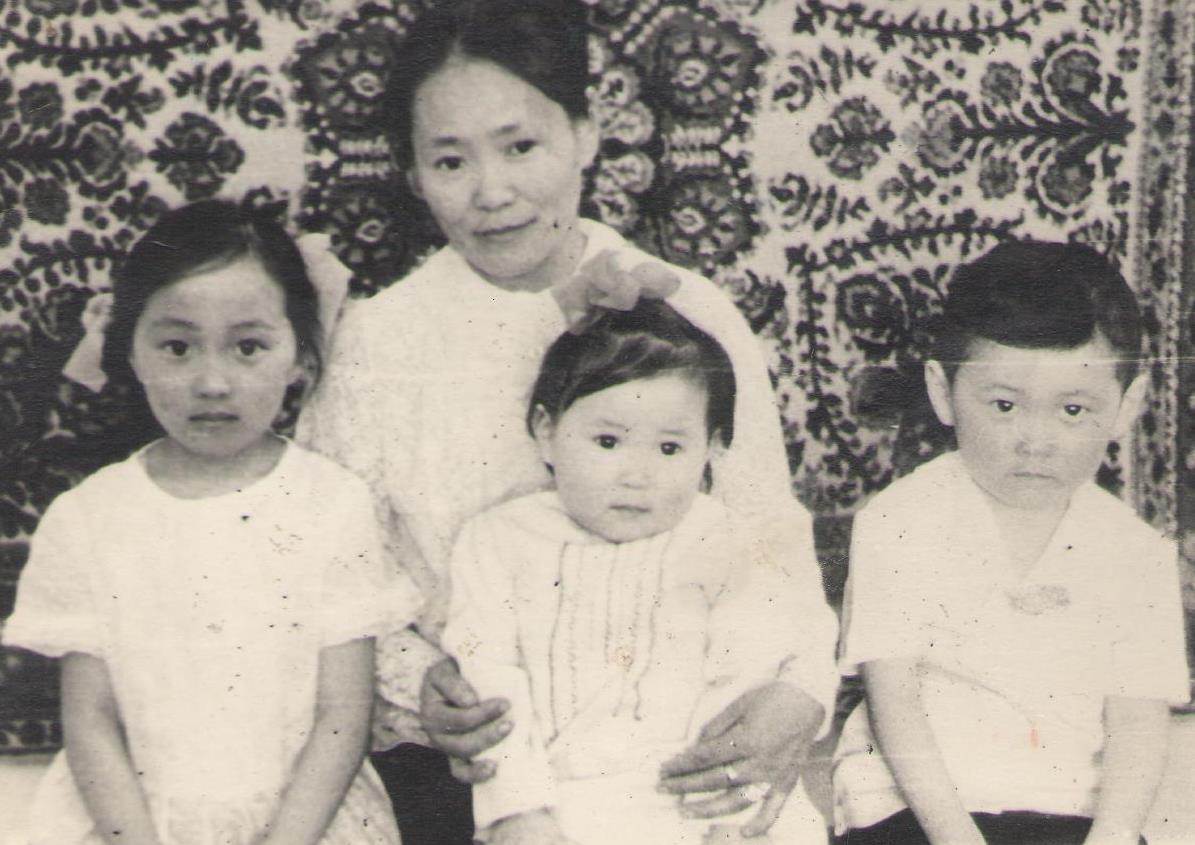 У меня растут года, стало мне  17,
Кем работать мне тогда, чем заниматься?...
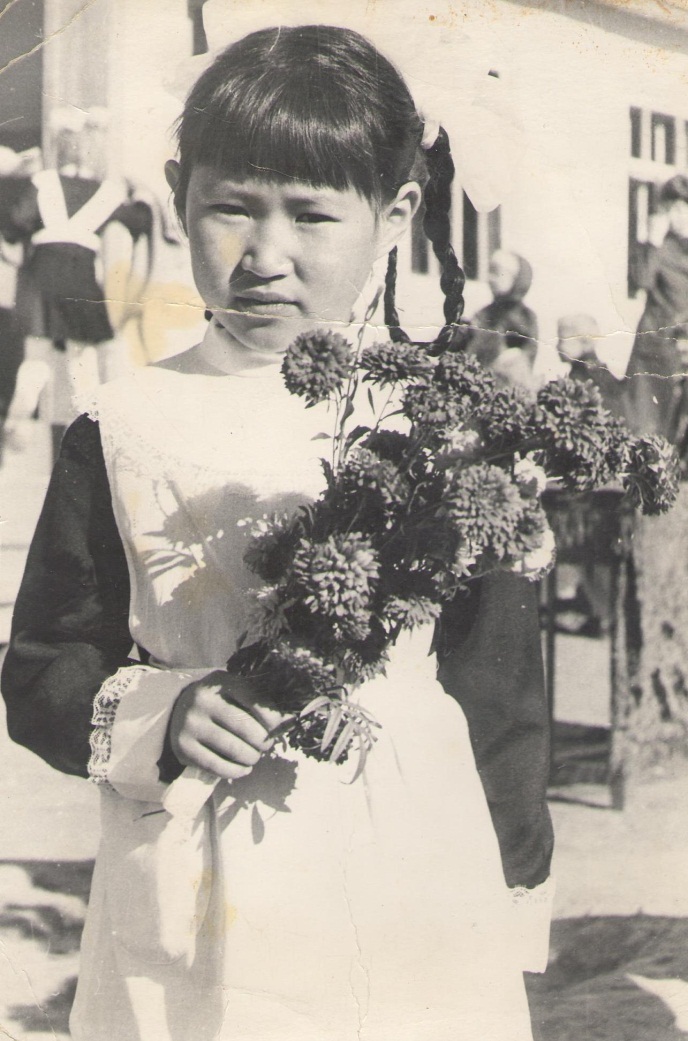 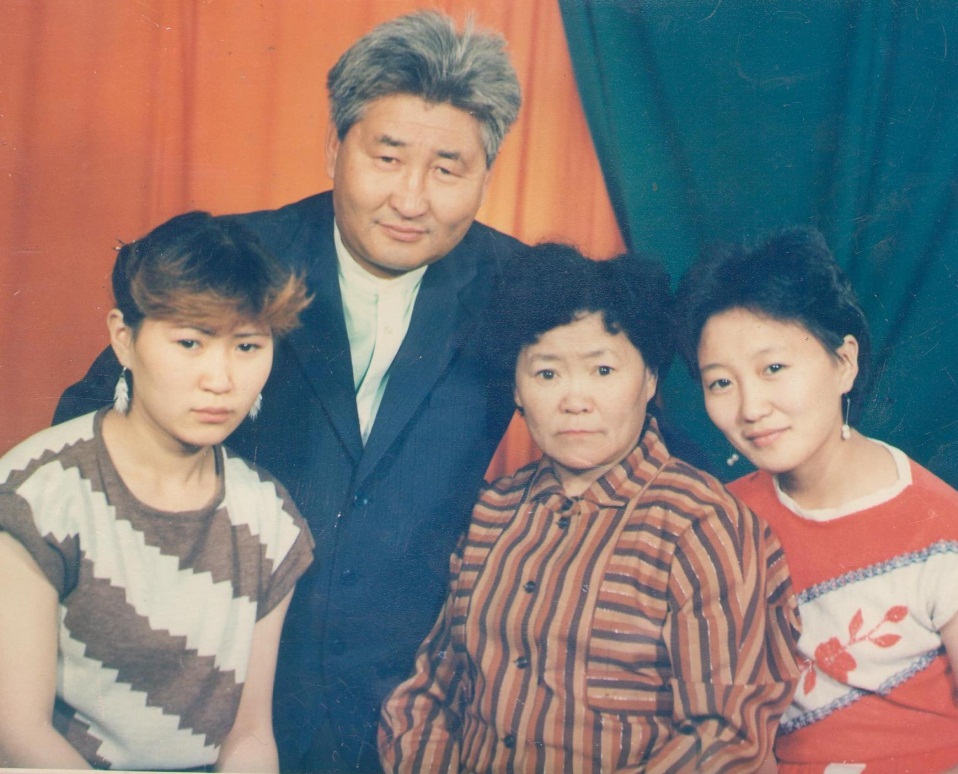 Поступила в ЯПУ, стала педагогом
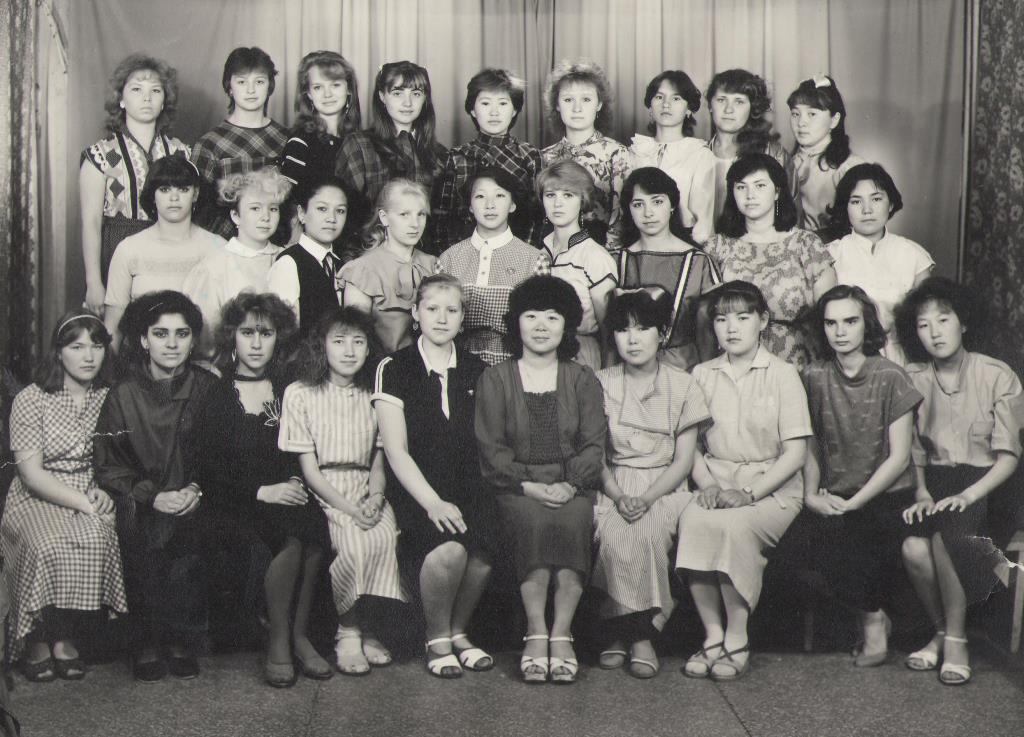 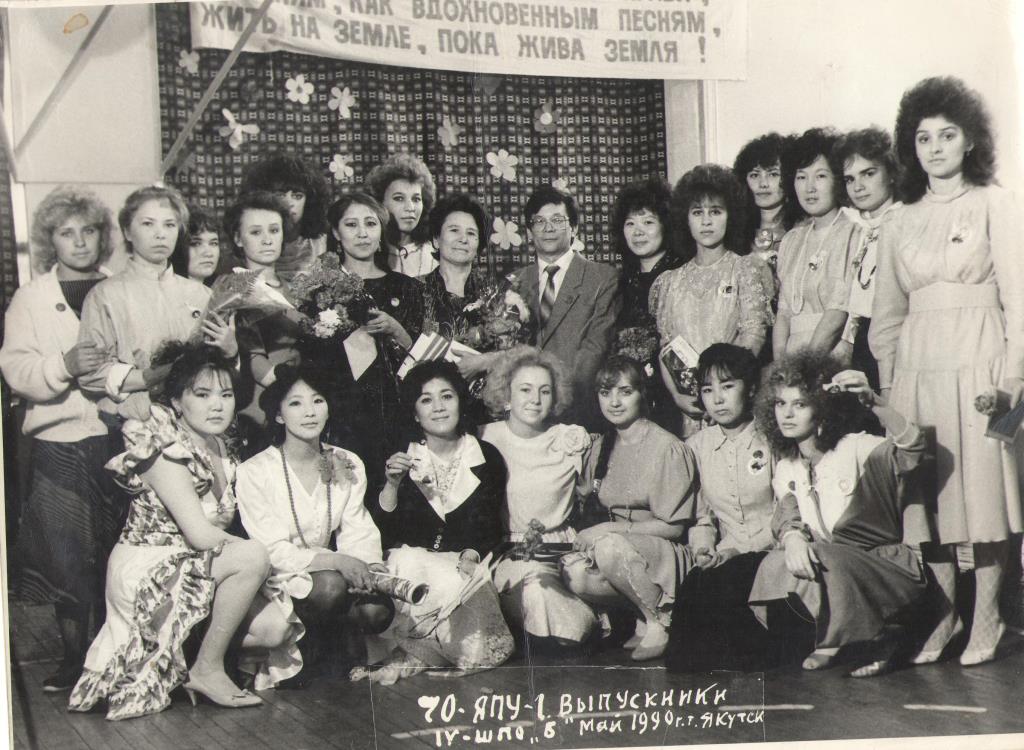 И ЕСЛИ БОЛЬ, ИЛЬ РАДОСТЬ В ДОМЕ, СПЕШИТ КО МНЕ МОЯ РОДНЯ. МЫ ВМЕСТЕ ВСЕ! МЫ ОДНОЙ КРОВИ!МЫ ПТИЦЫ ОДНОГО ГНЕЗДА.
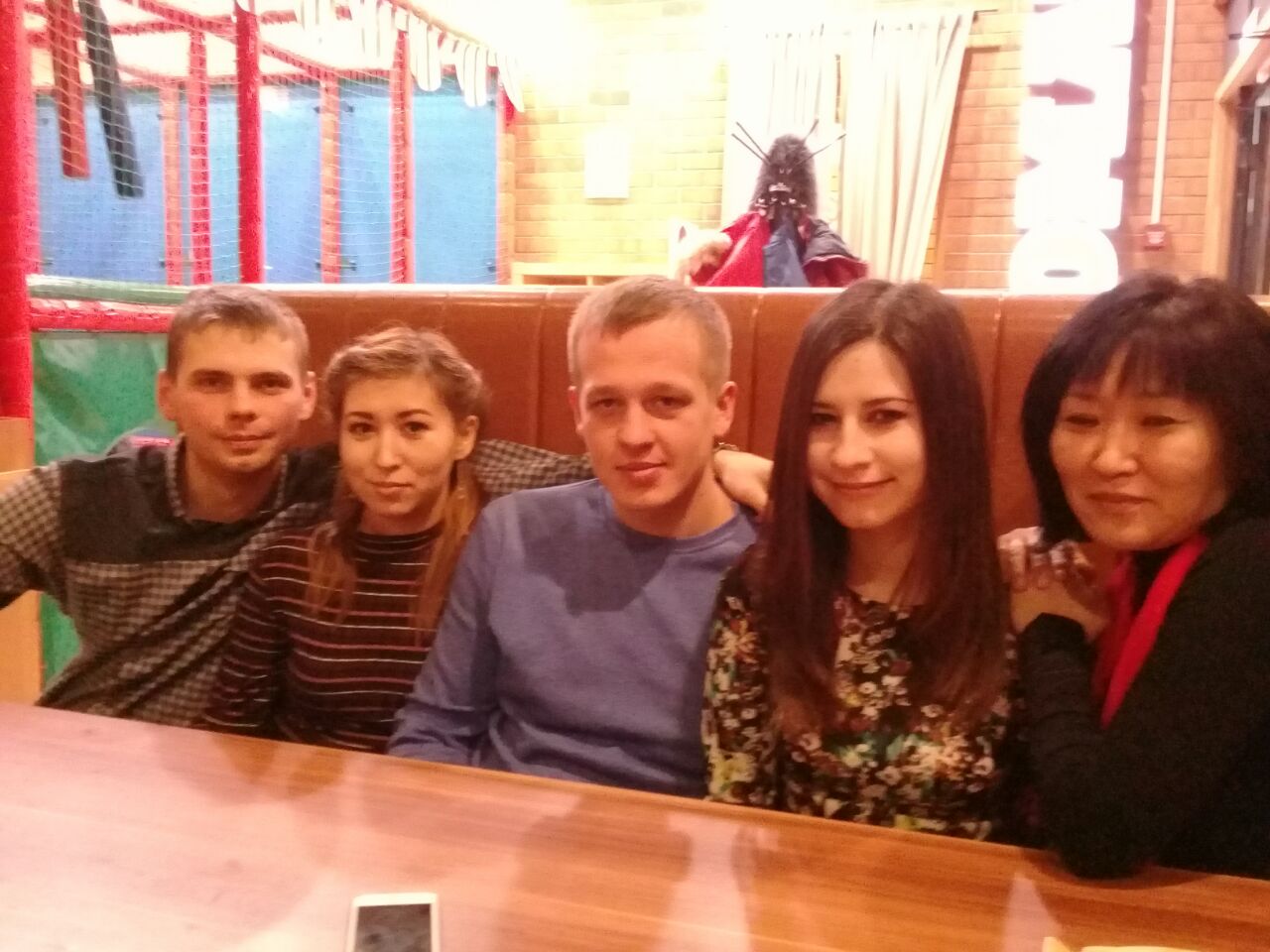 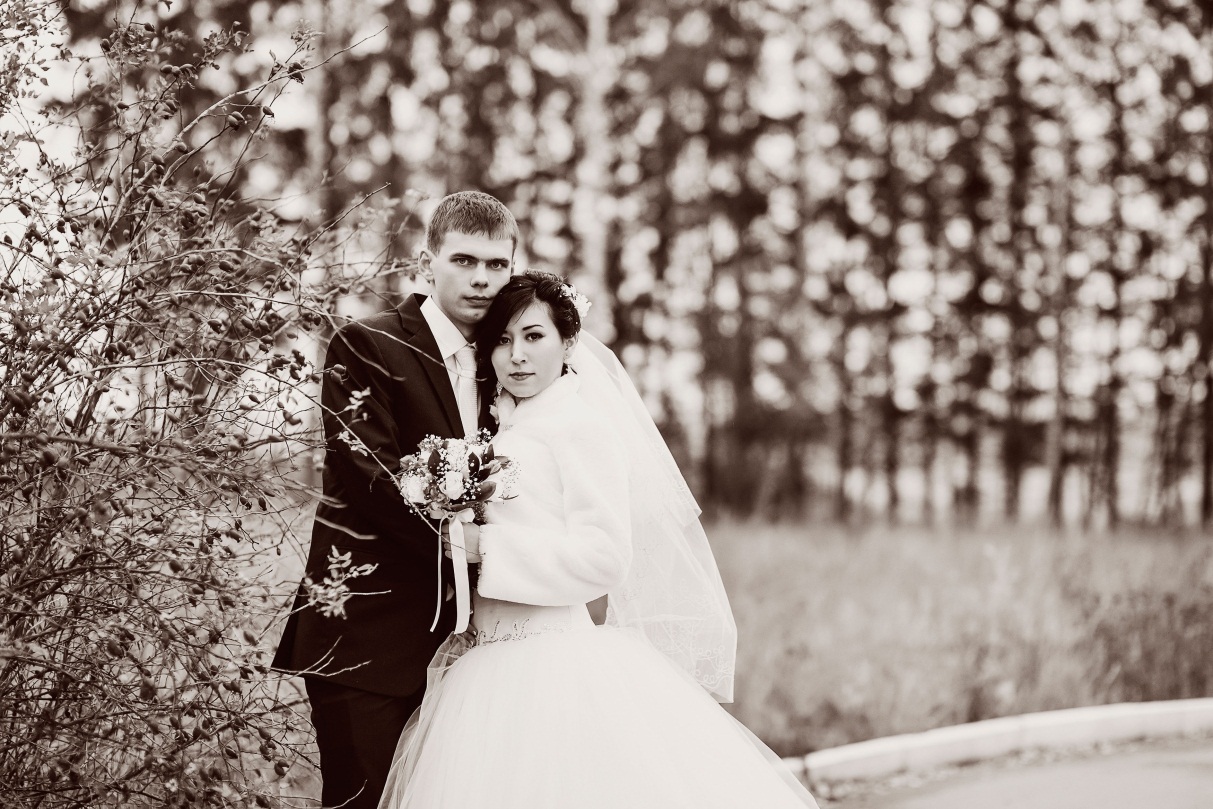 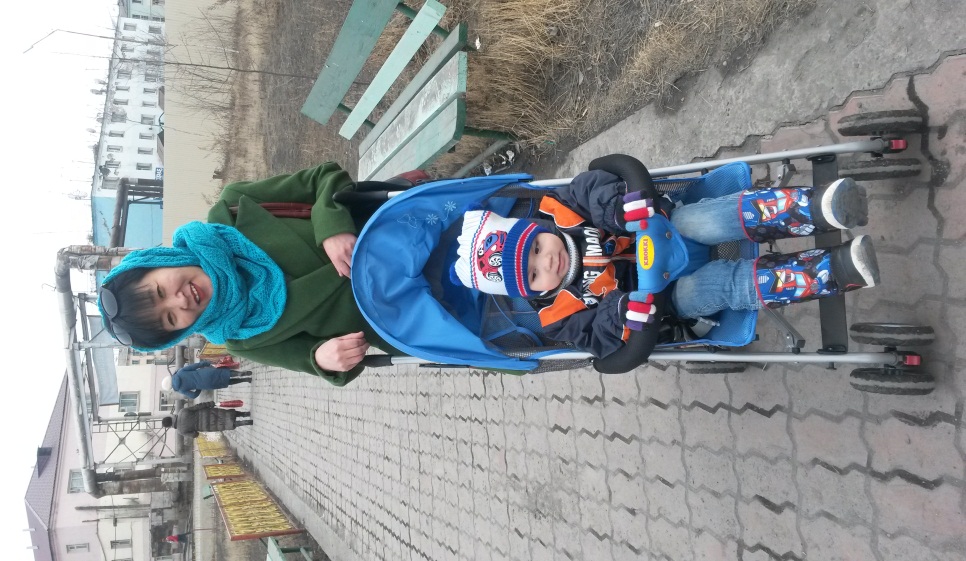 Здравствуй театр! Театр – это радость, театр – это необычный мир!
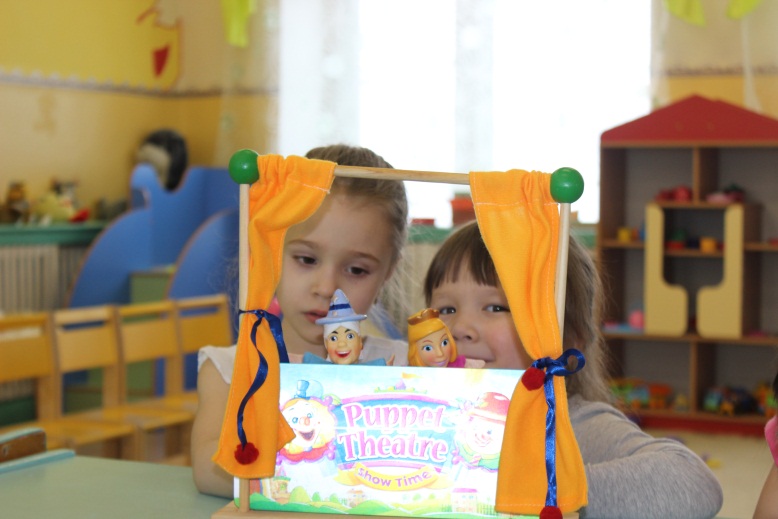 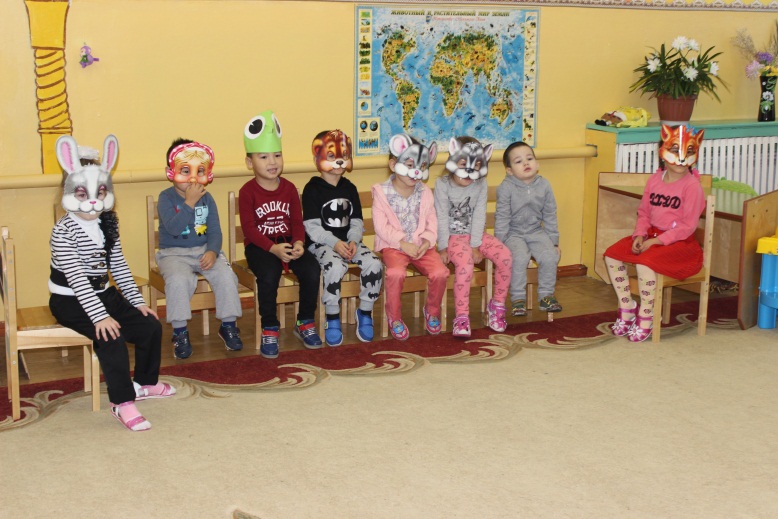 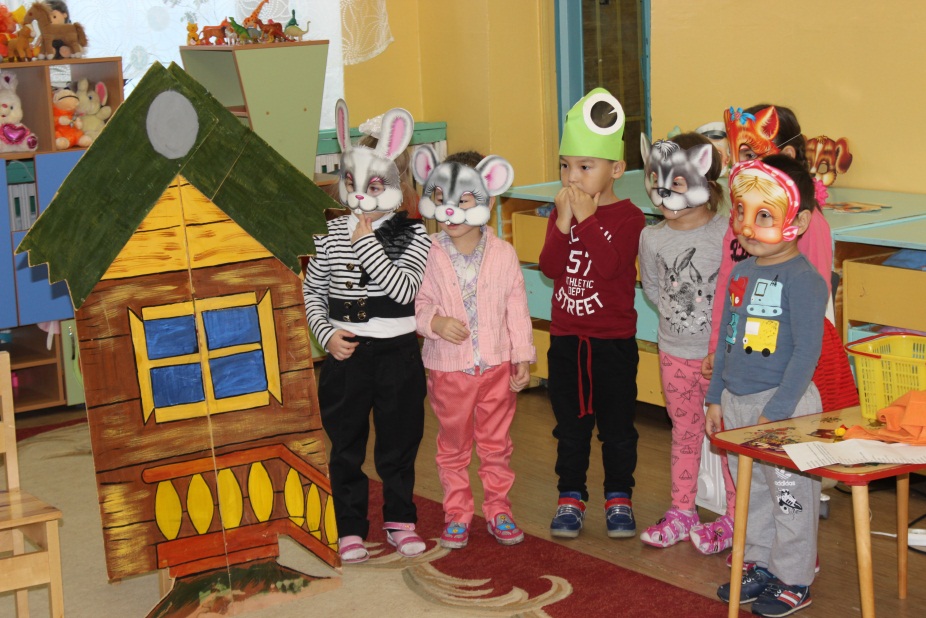 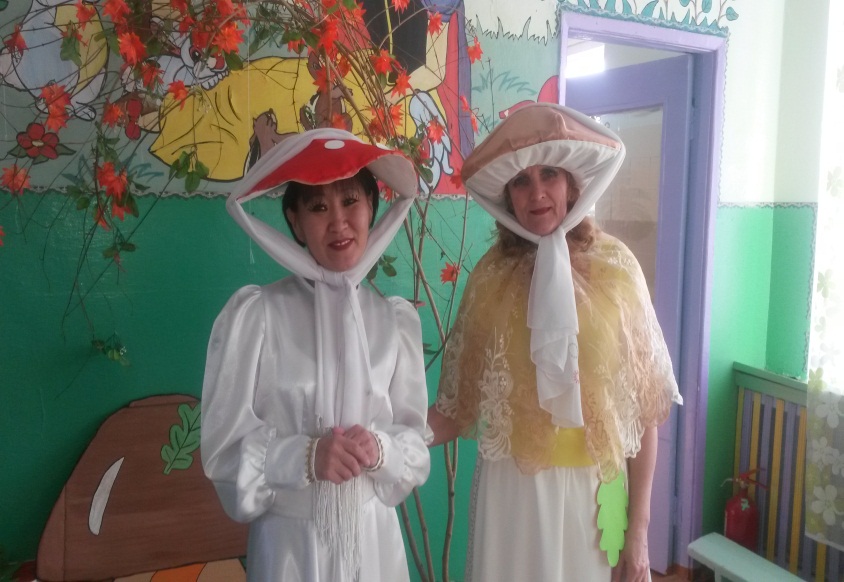 Счастливое детство!
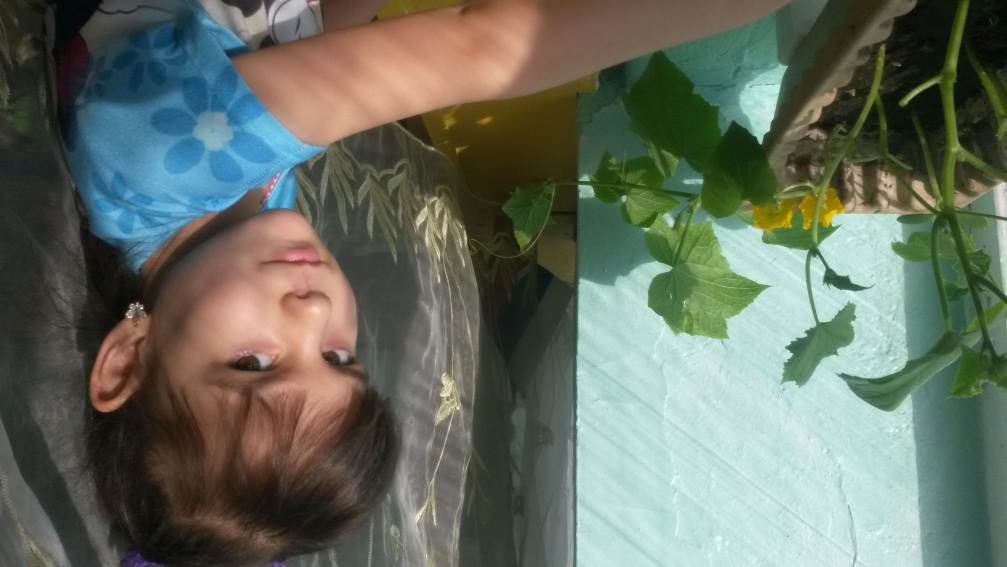 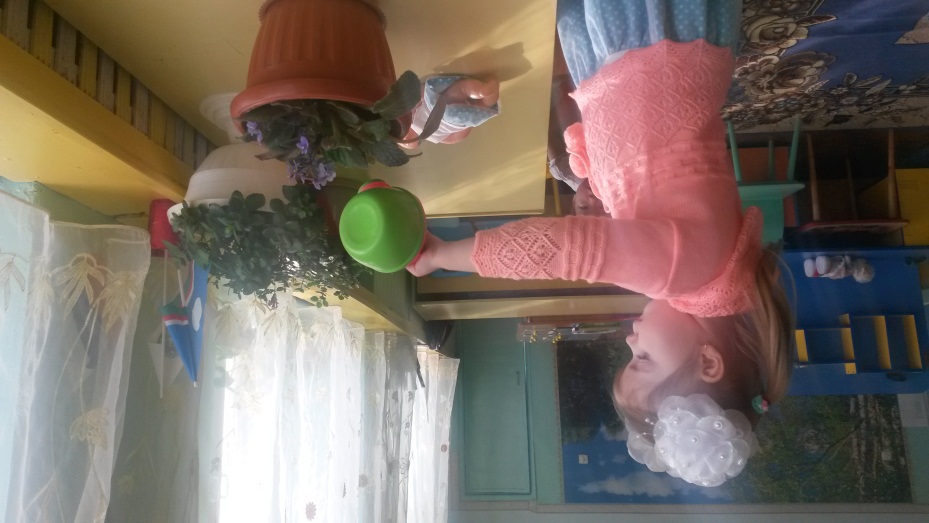 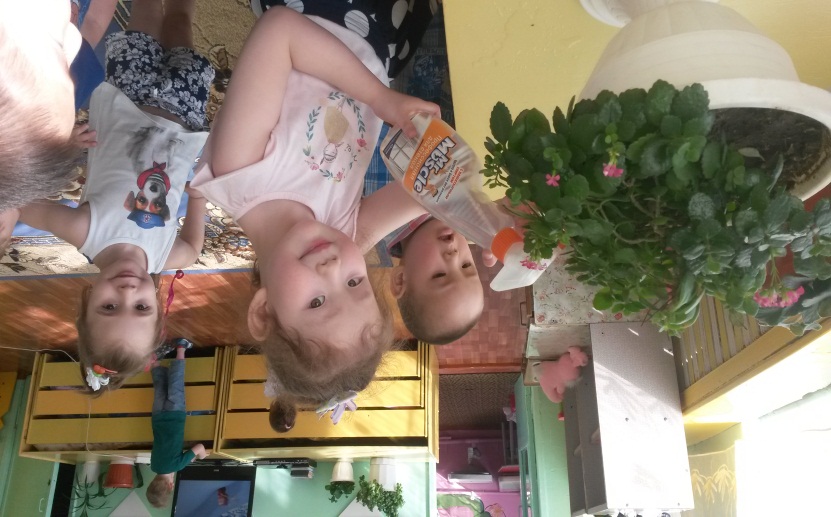 Счастливое детство!
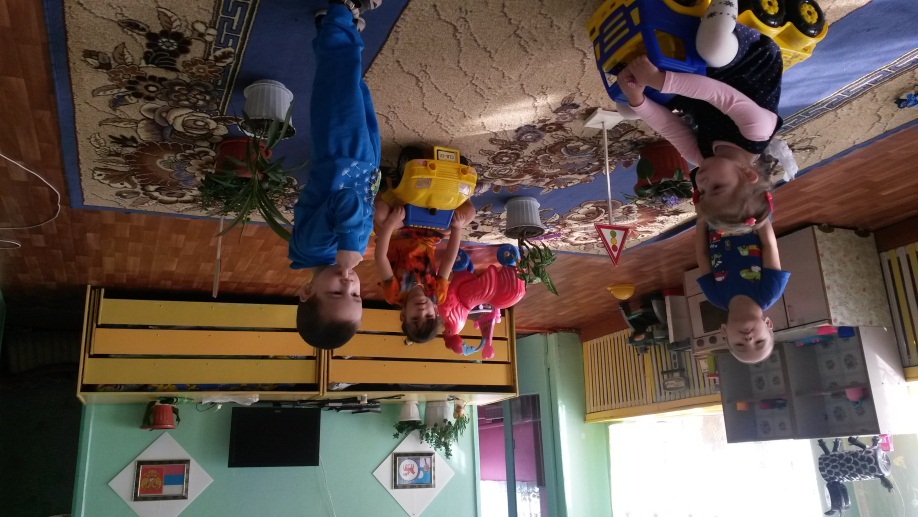 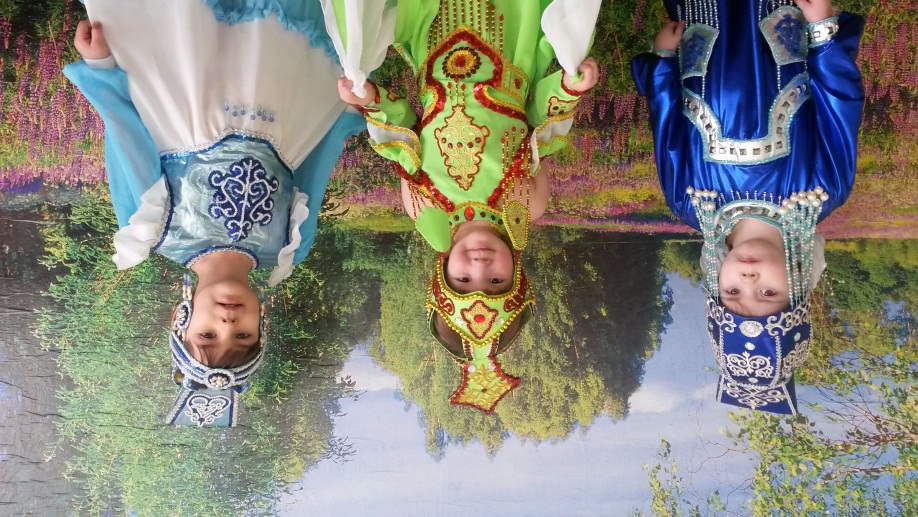 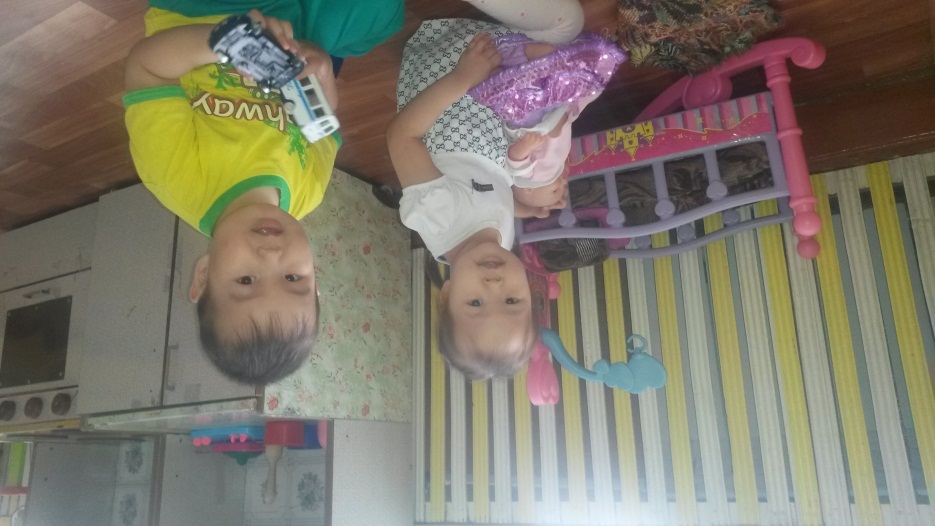 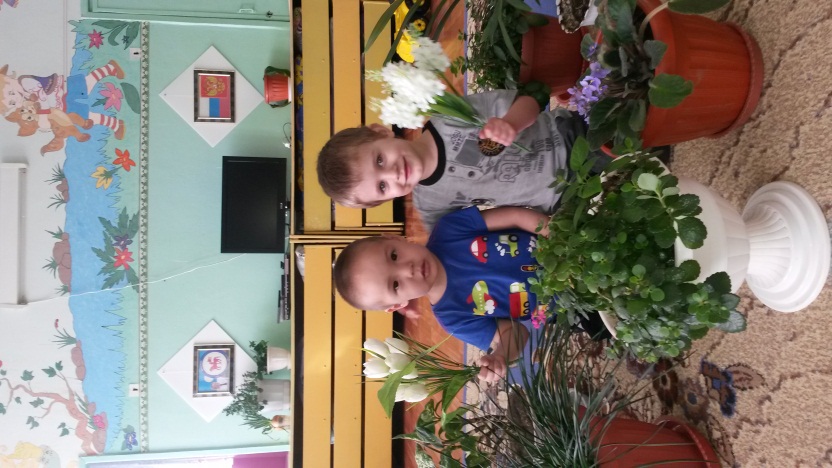 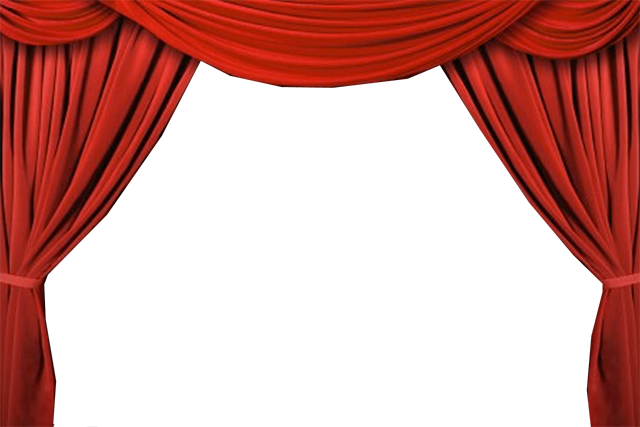 Счастливое детство!
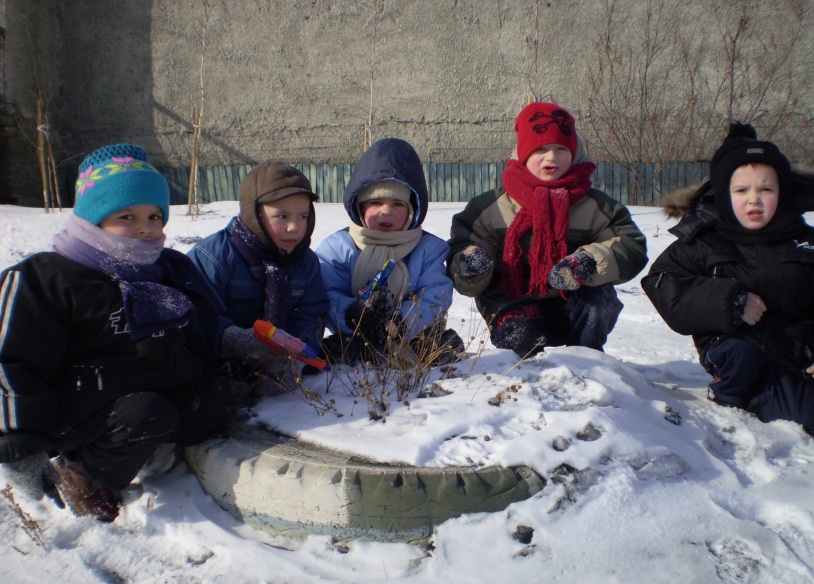 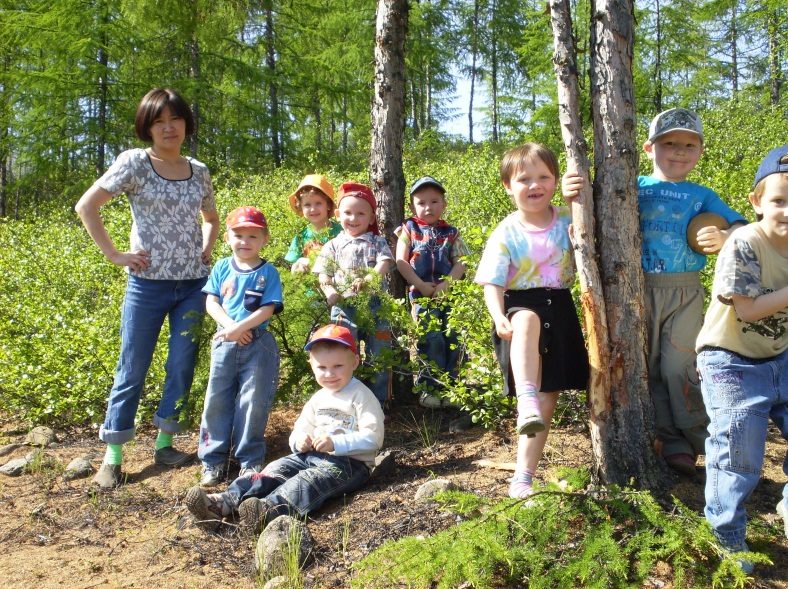 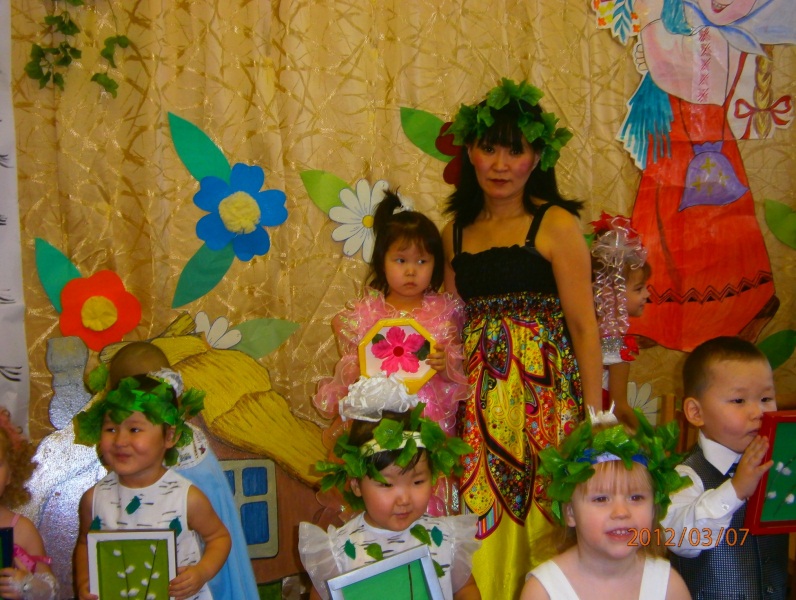 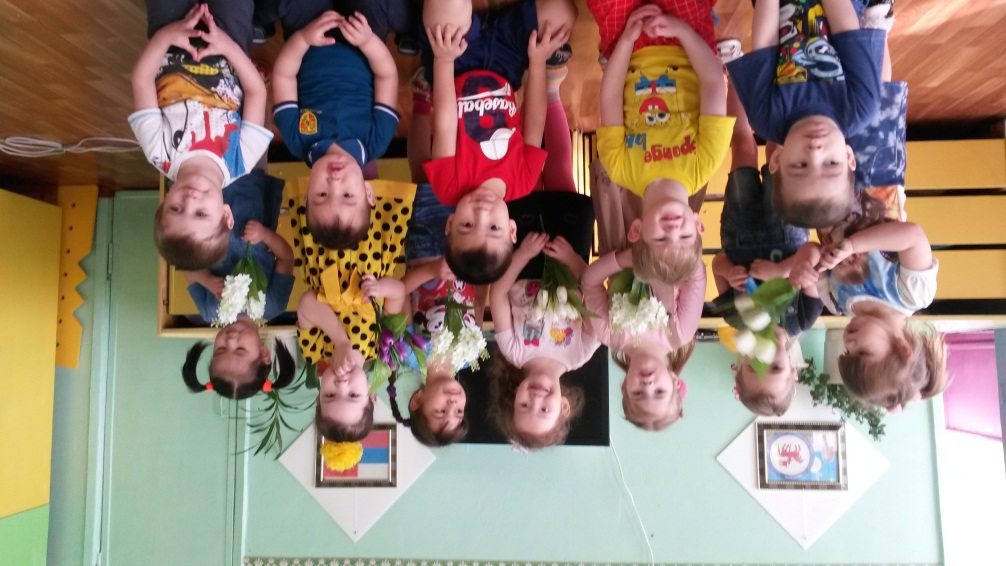 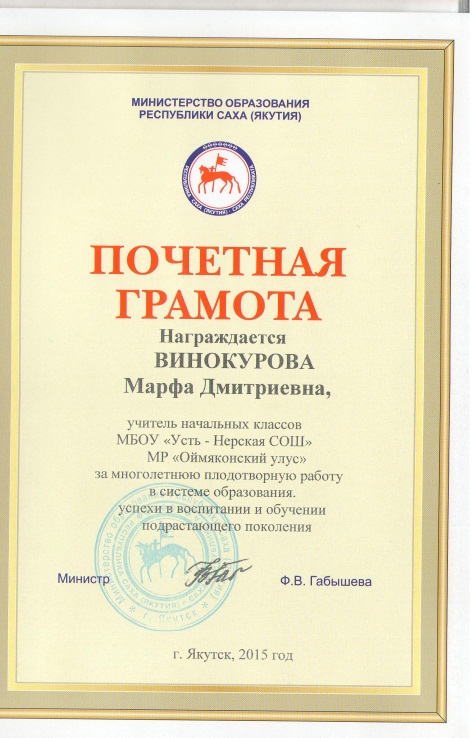 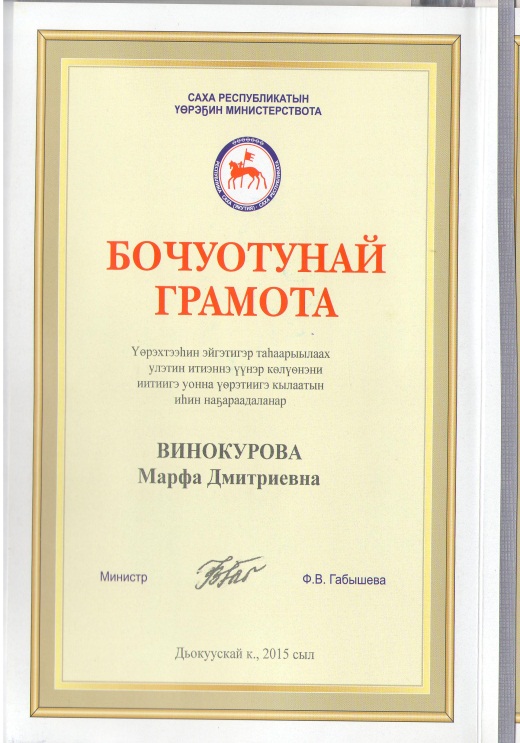 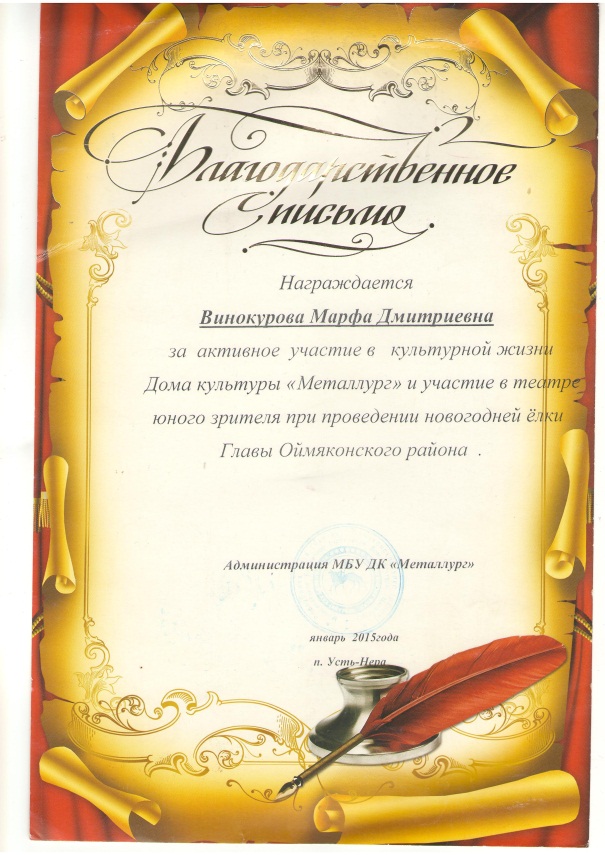 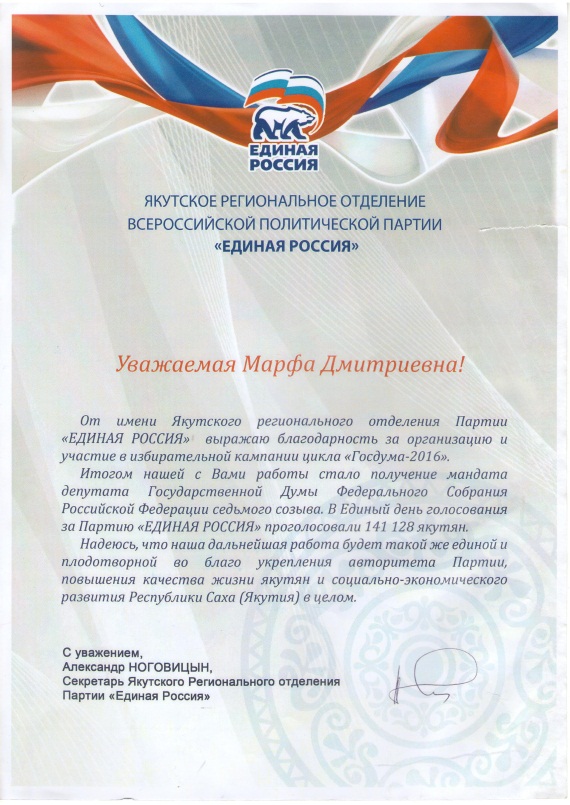 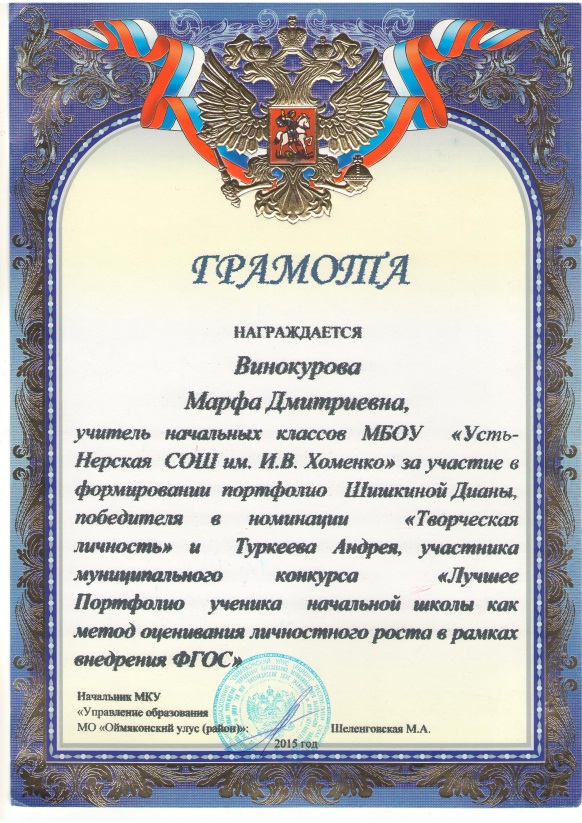 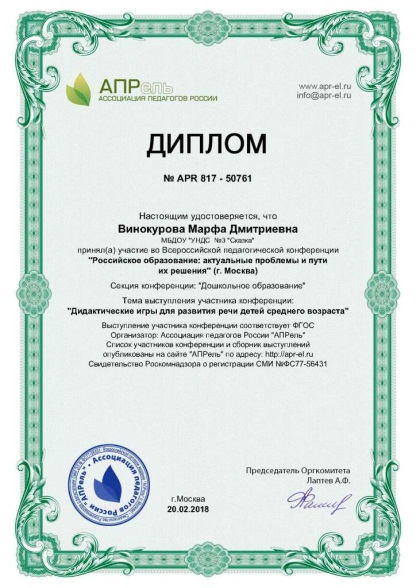 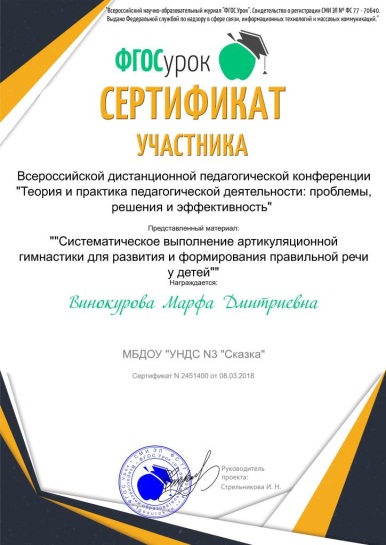 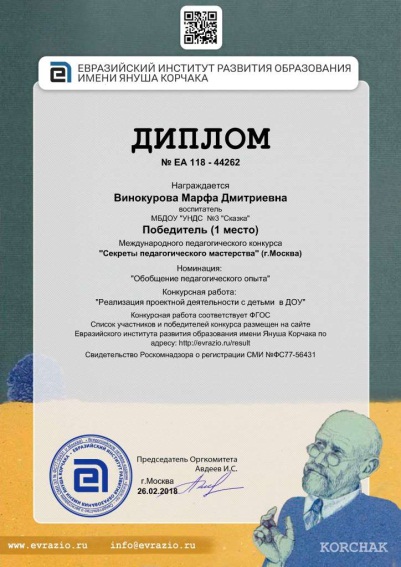 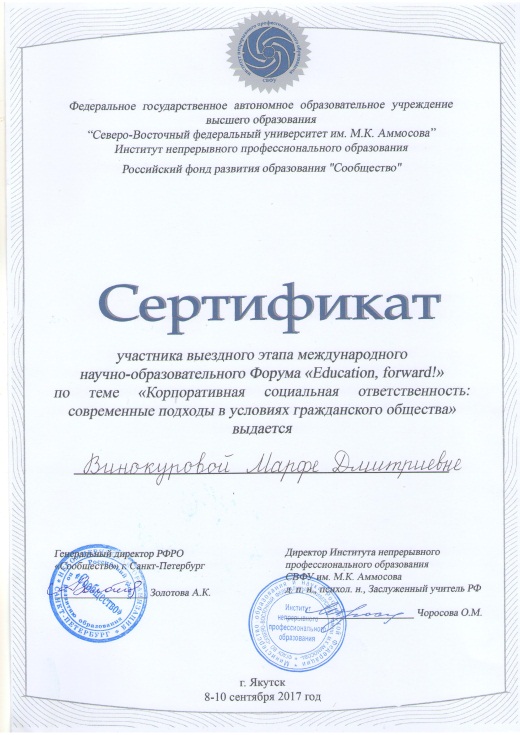 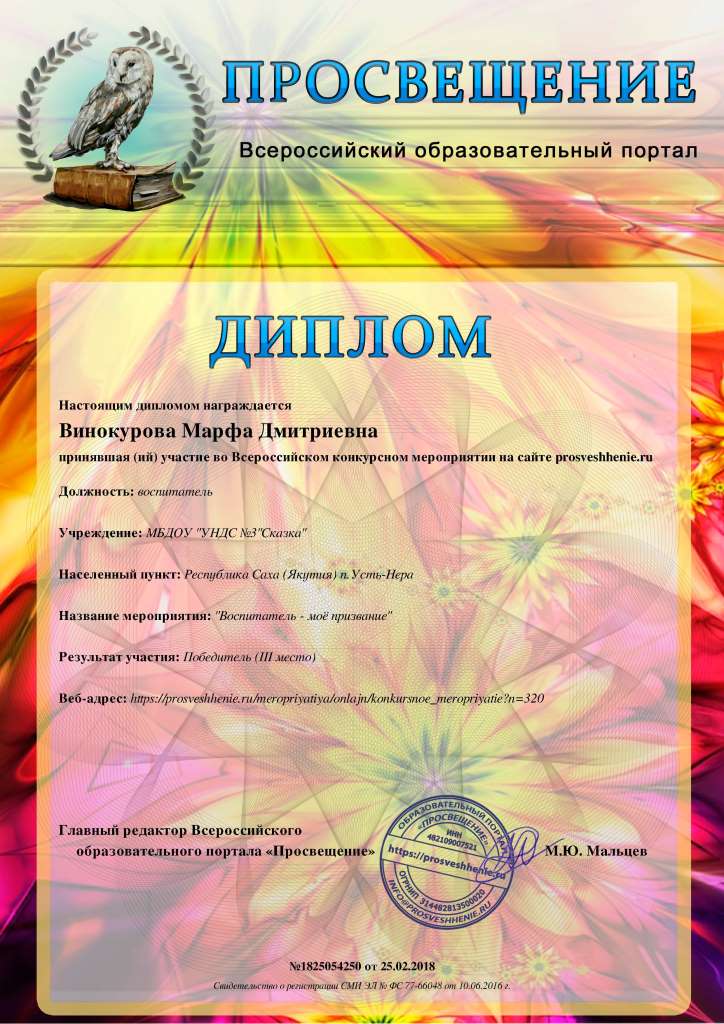 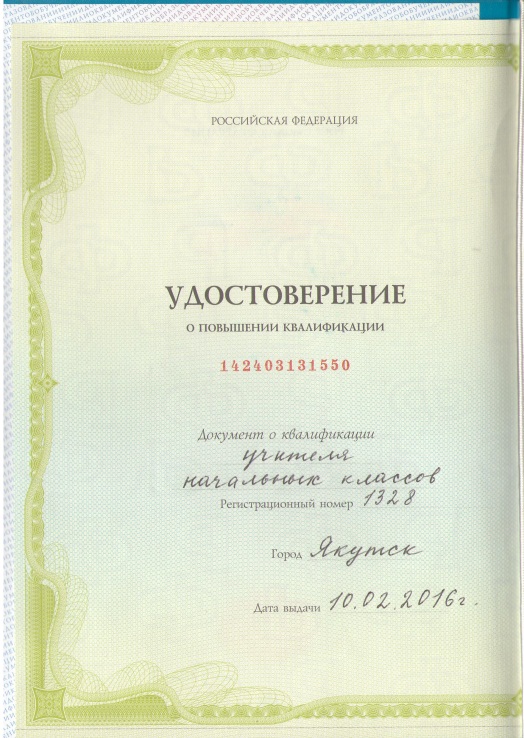 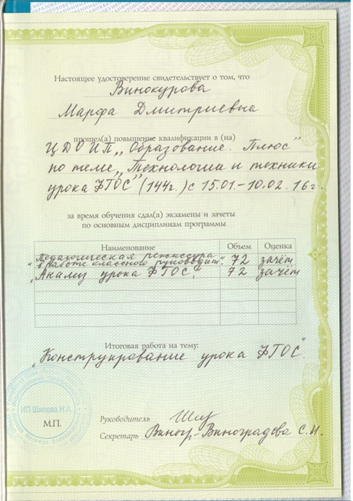 Мое хобби
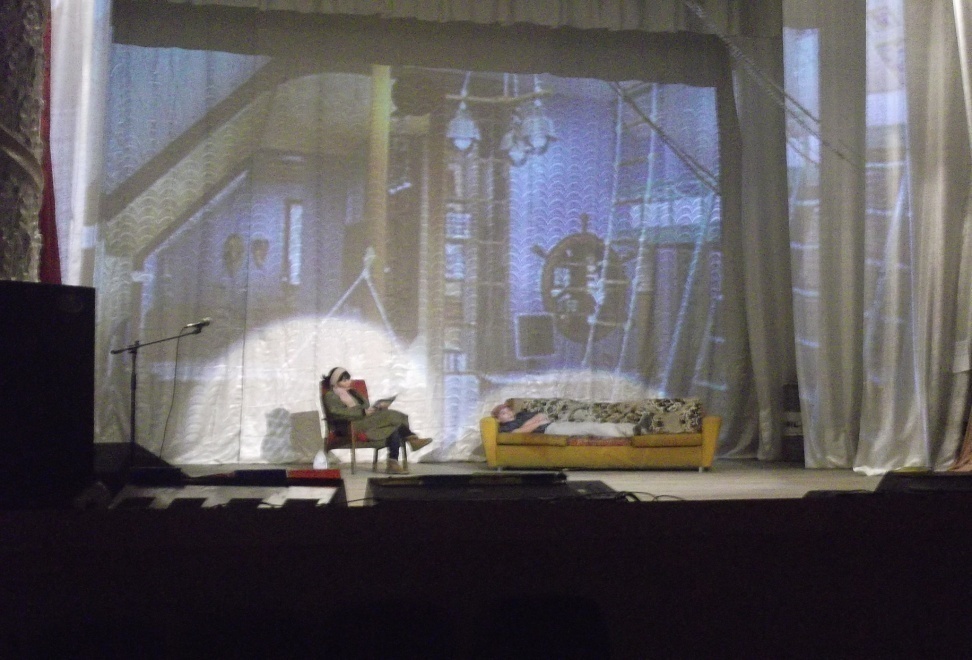 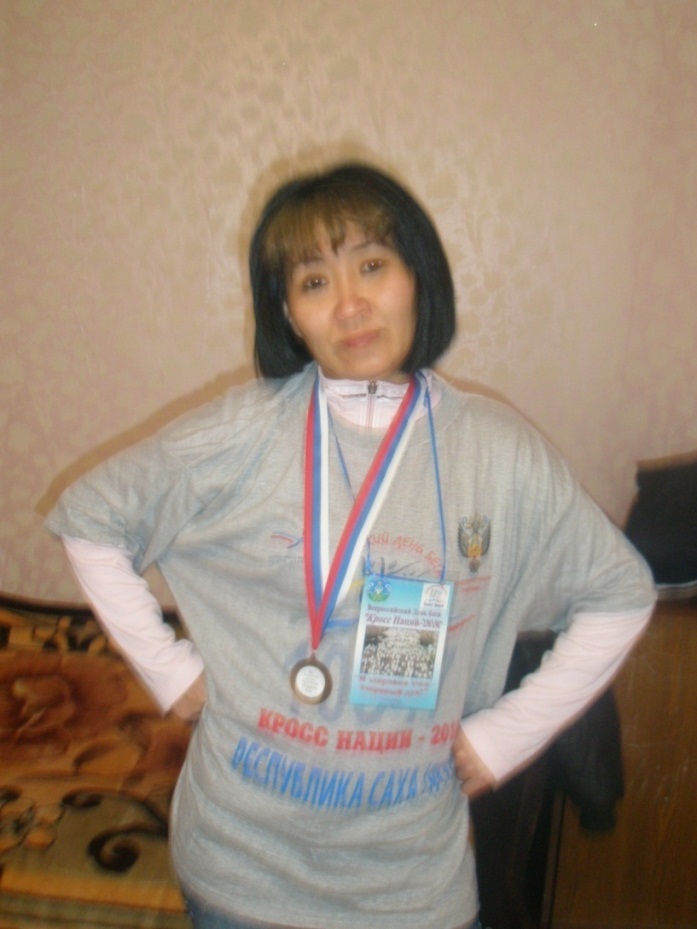 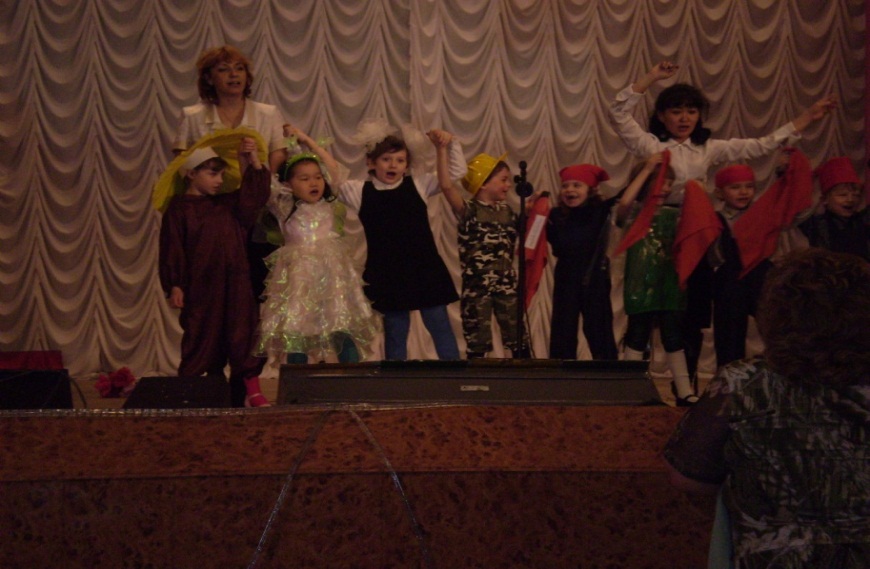 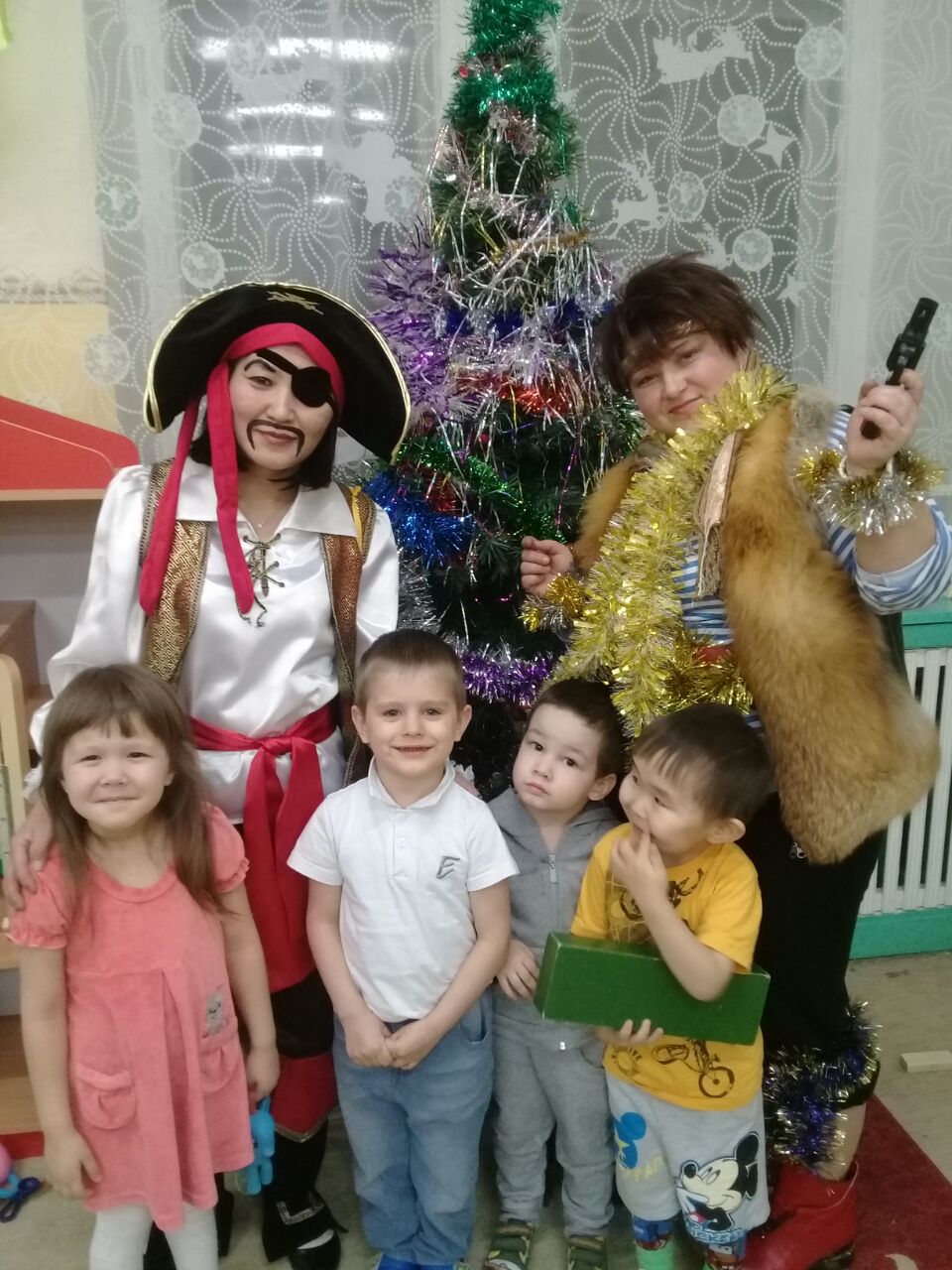 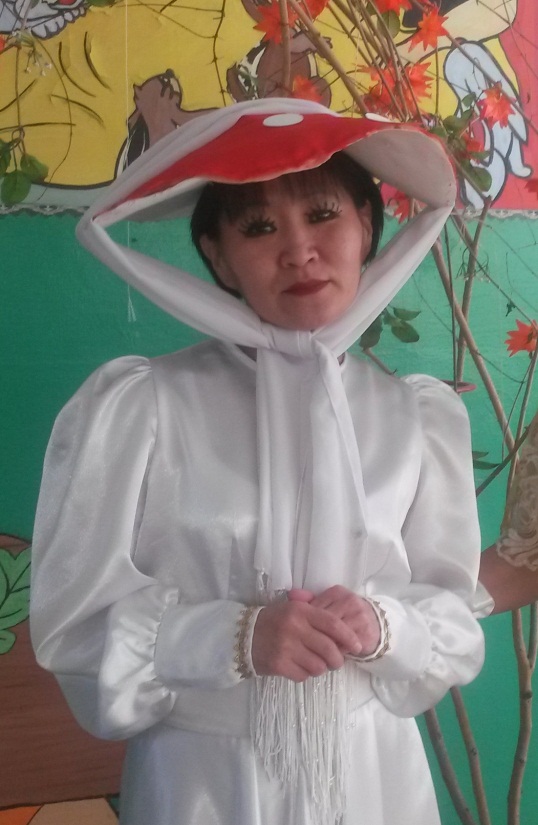 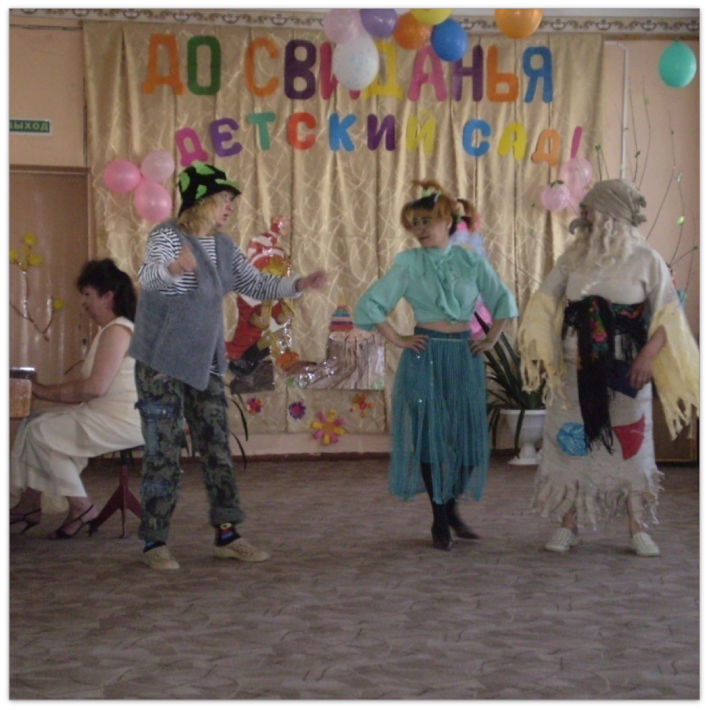 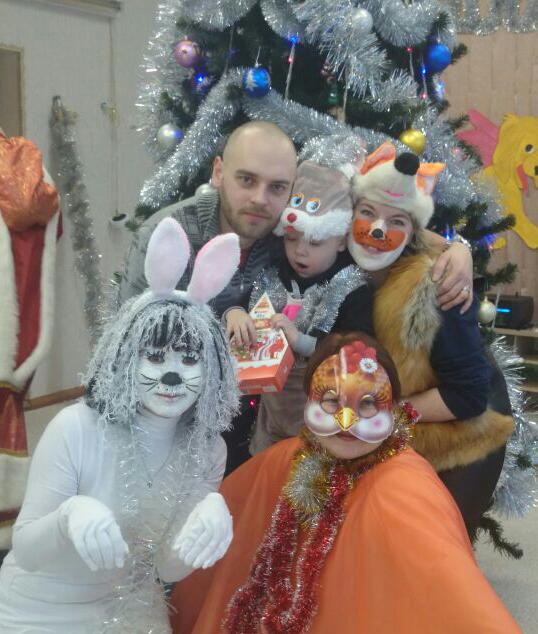 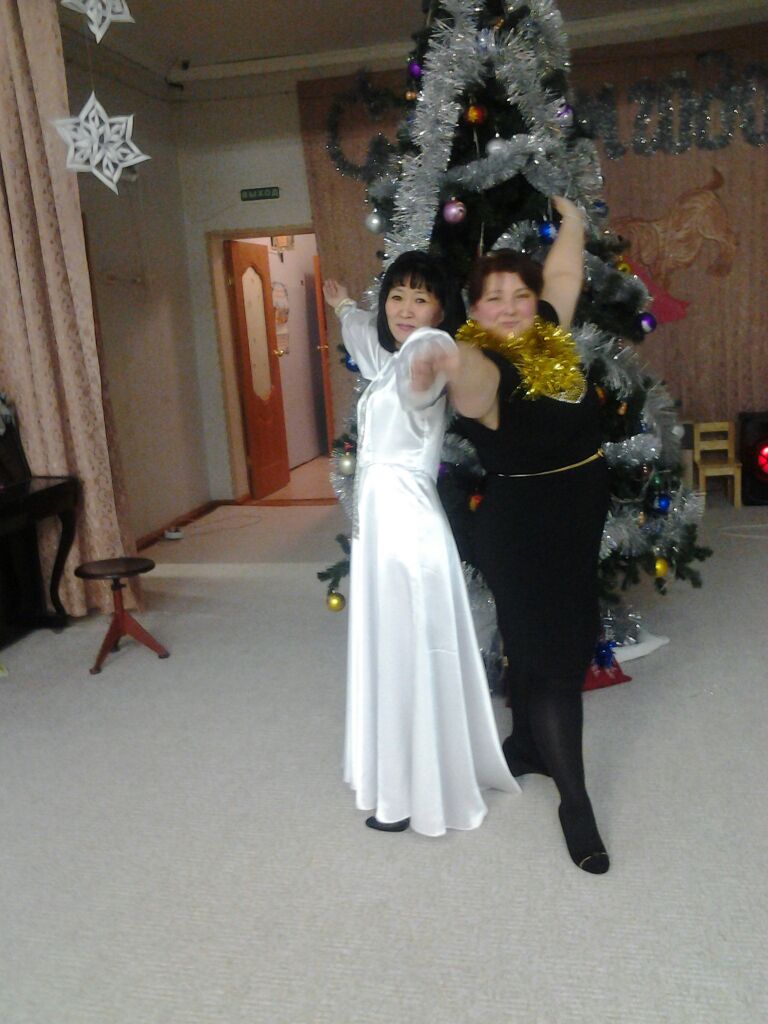 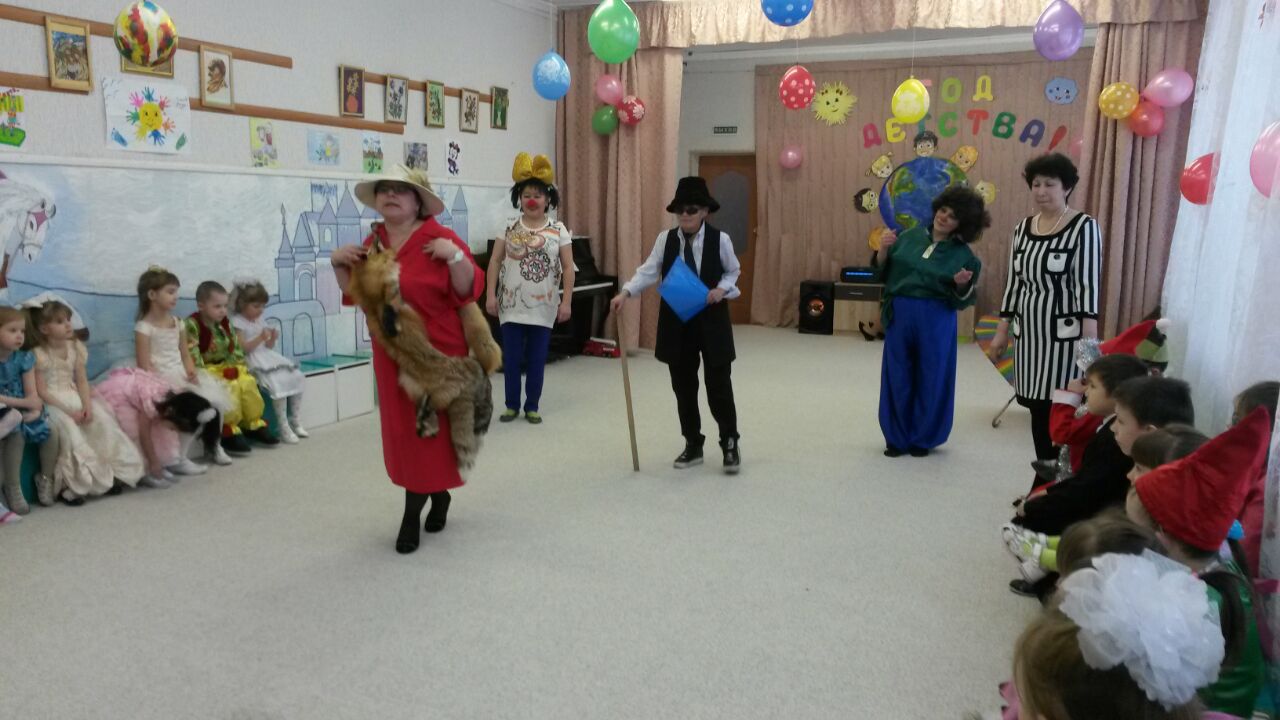 Учусь сама, учу родителей
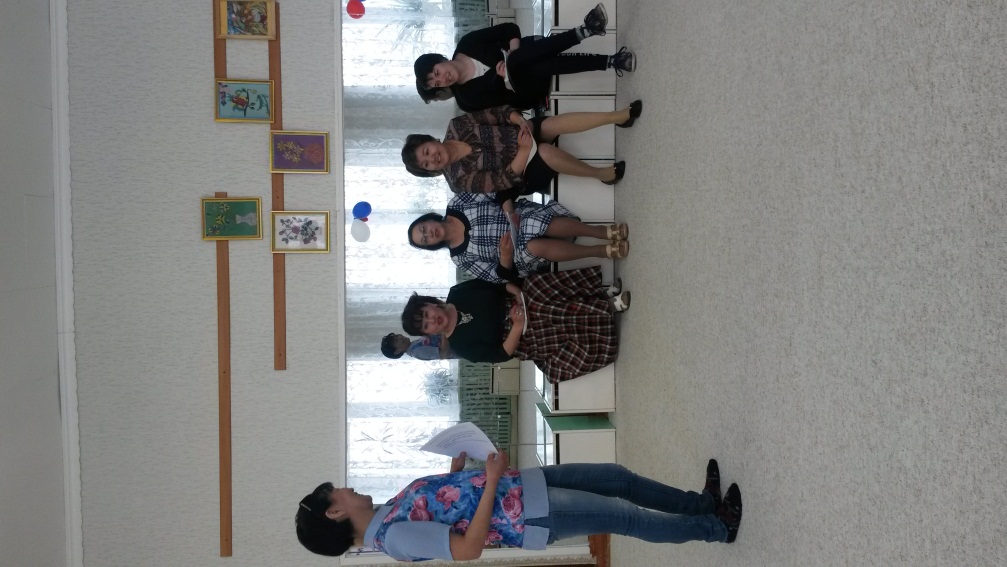 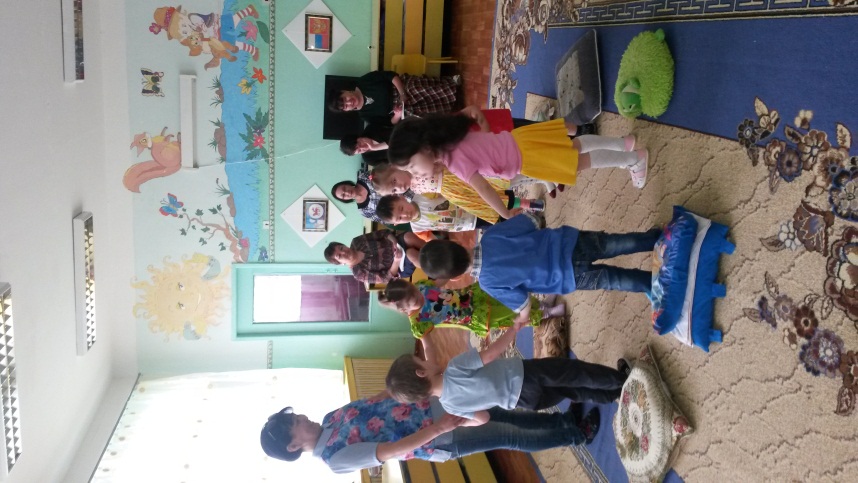 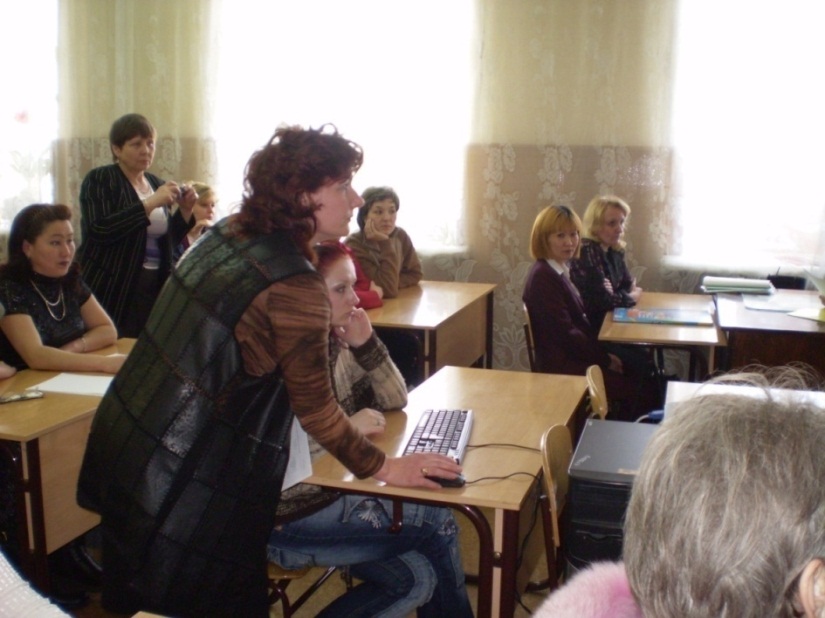 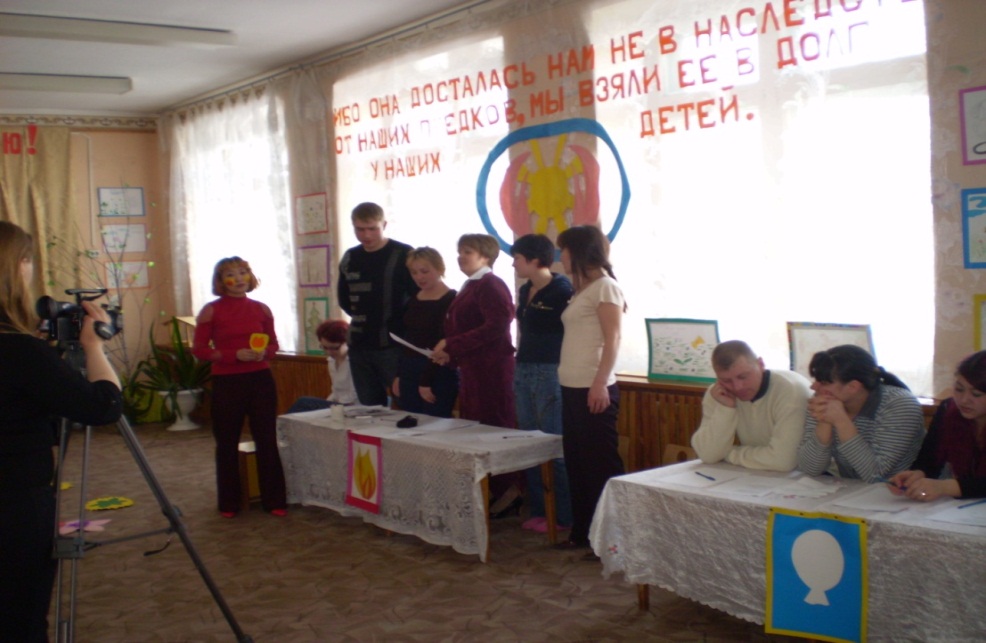 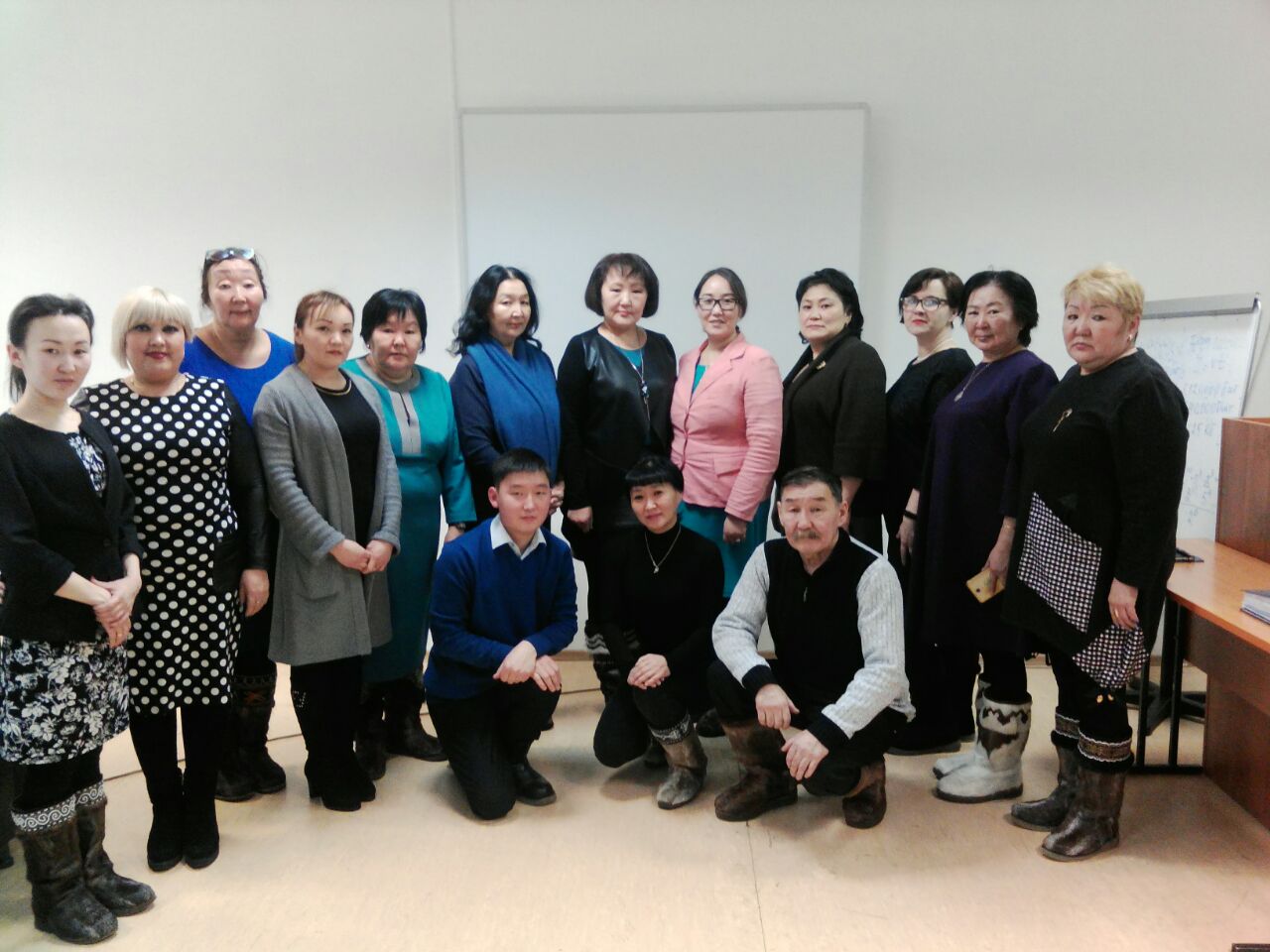 Желаю всем успеха,
 пусть победит сильнейший!